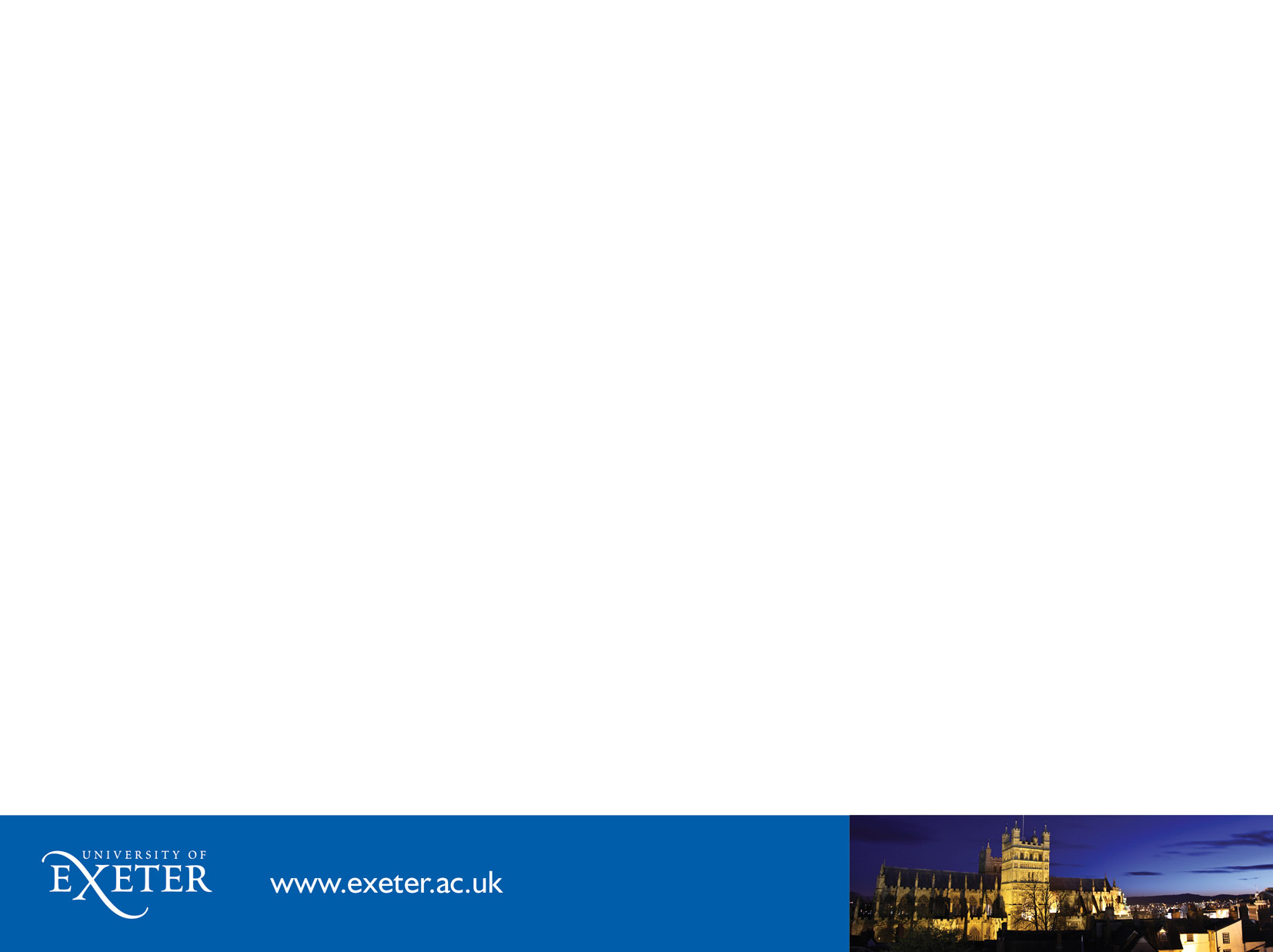 Third Colloquium on Innovation in Modern Languages Education
University of Bristol • 30th  June 2016
Global citizenshipThe Student Translation Business Project: Developing Intercultural Skills in the Global Marketplace
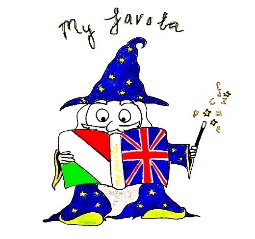 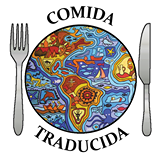 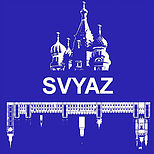 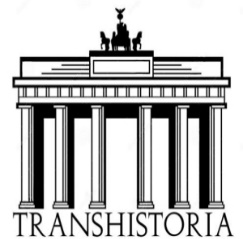 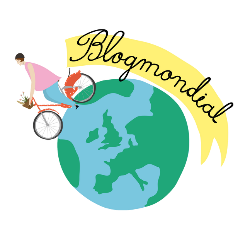 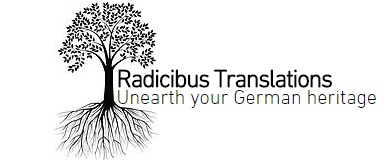 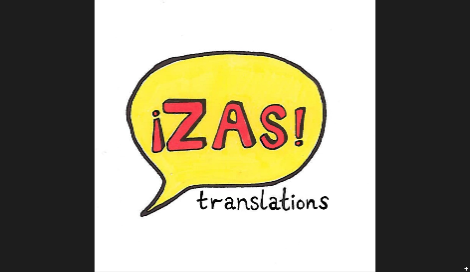 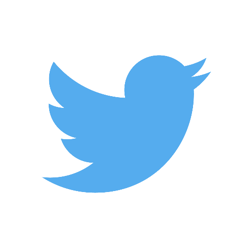 Adam Hill 
	Fiona Potigny 
Dr Isabel Santafé
#LanGW4
Follow us: @Lan_Gw4
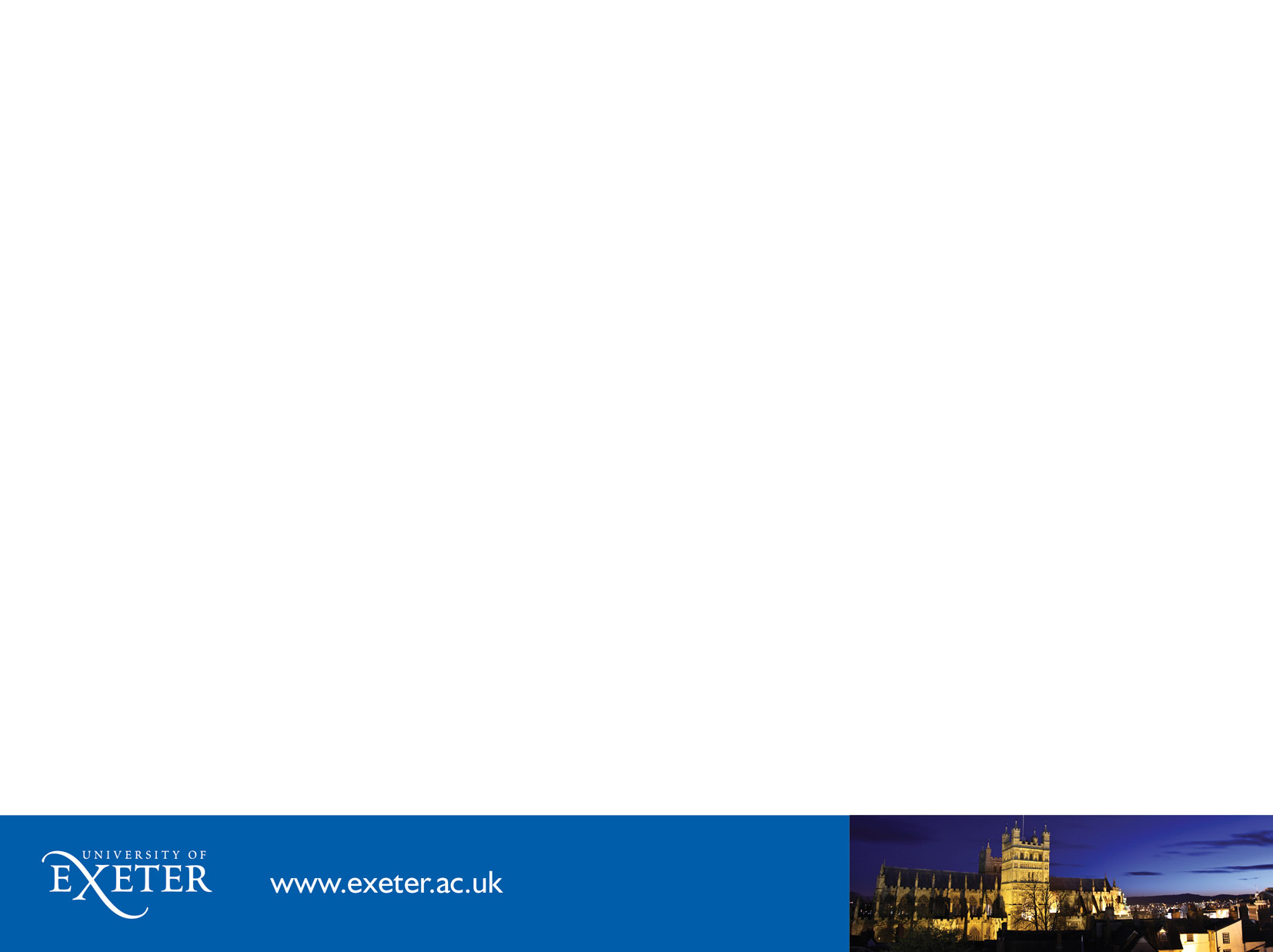 Translation Business Project
`
Project-based learning initiative - run over 10 weeks
Teamwork: 4 different roles as defined by the European Standard EN15038  and mentors
Project Manager, Translator (max. 4), Reviser (max. 2), Proof-reader (max. 2) 
The importance of intercultural communication in world trade
Develop entrepreneurial skills in a global context
Gain experience of the translation industry
Empower students
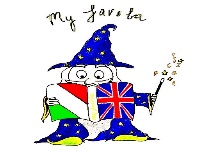 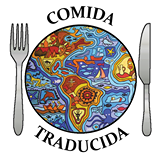 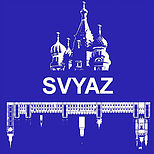 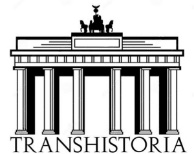 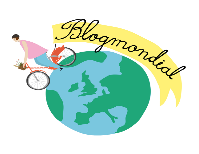 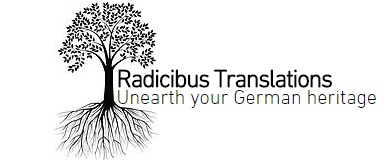 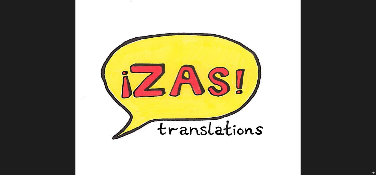 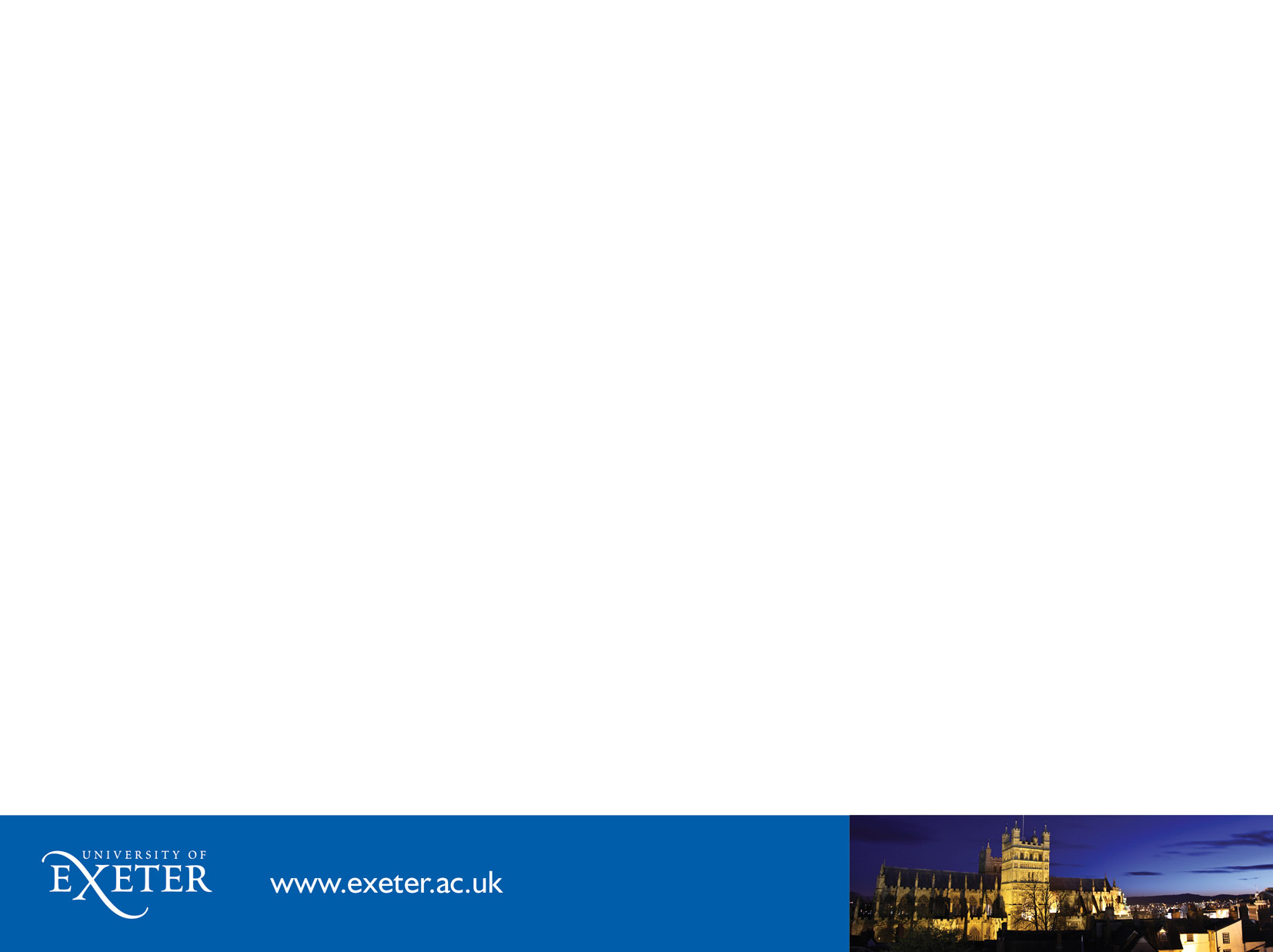 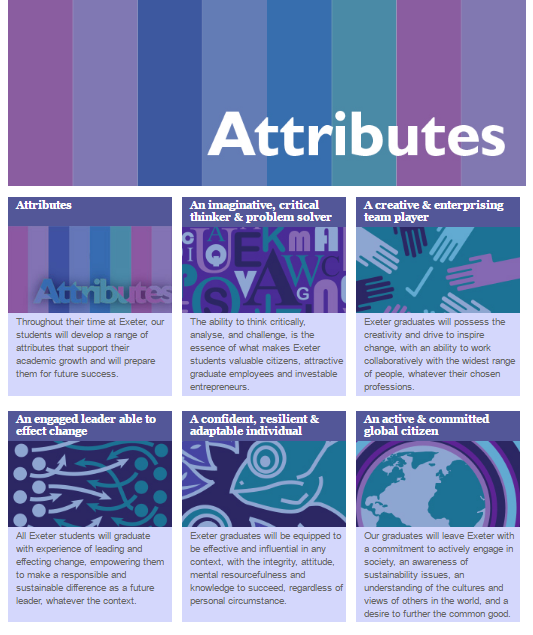 Global citizenship
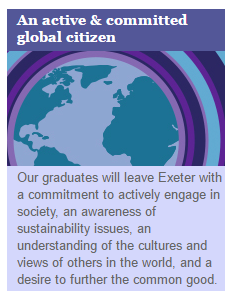 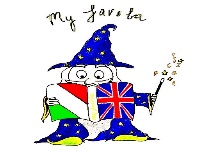 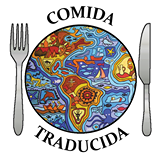 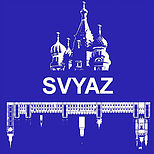 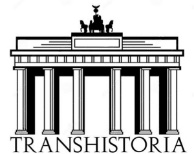 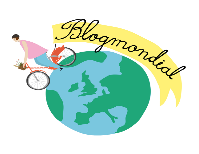 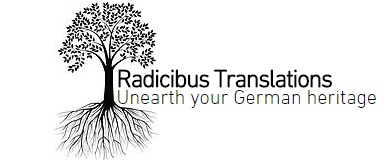 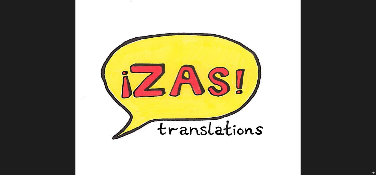 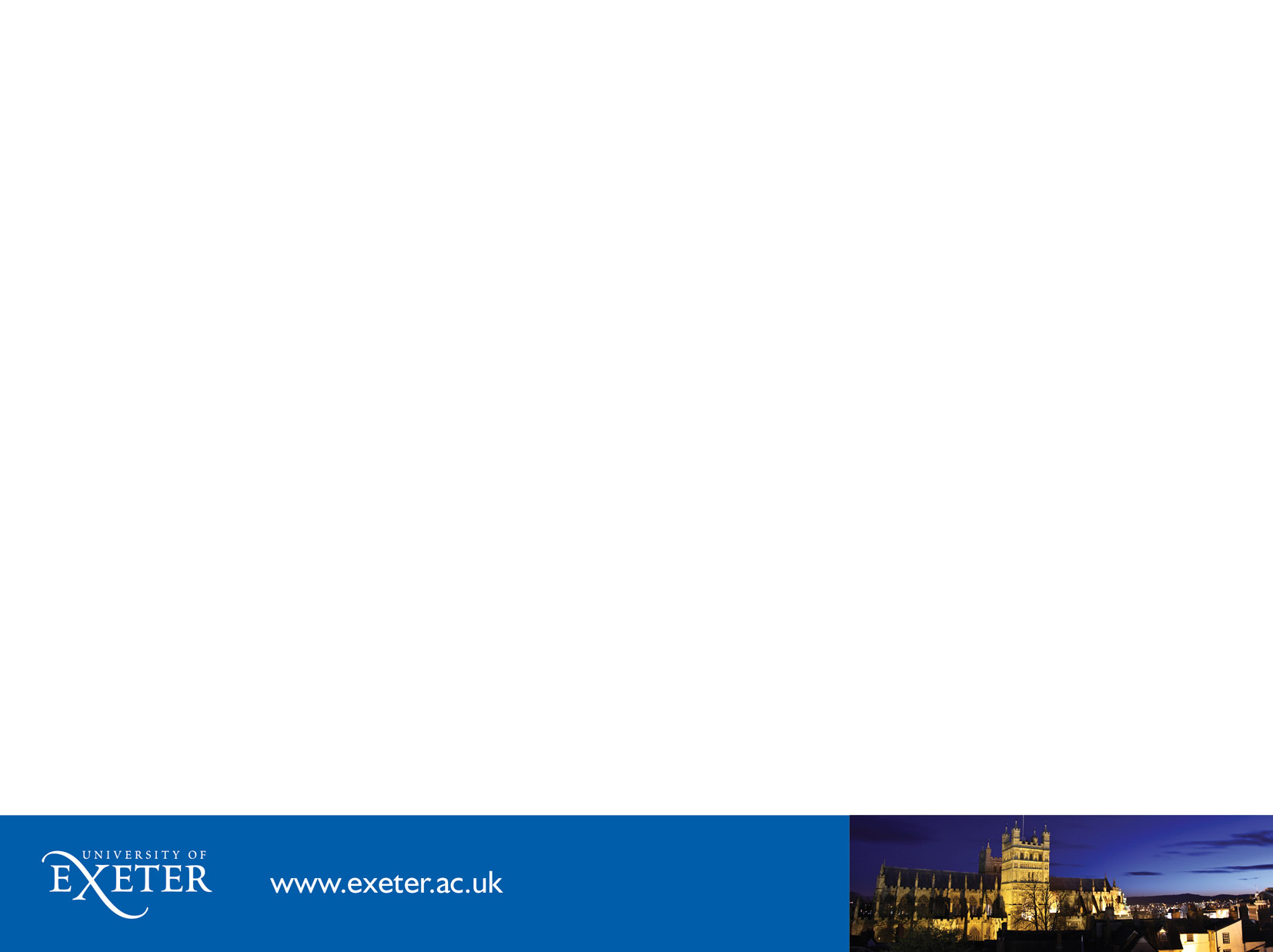 Online media: Visibility
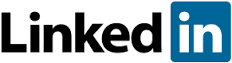 http://blogs.exeter.ac.uk/etbp/
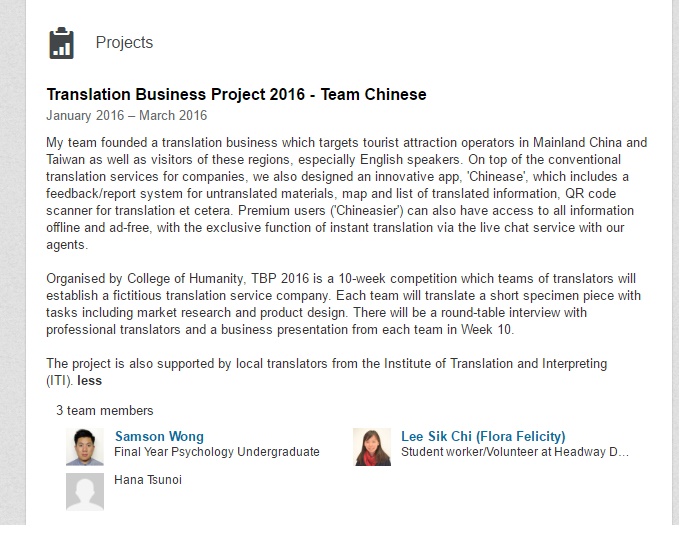 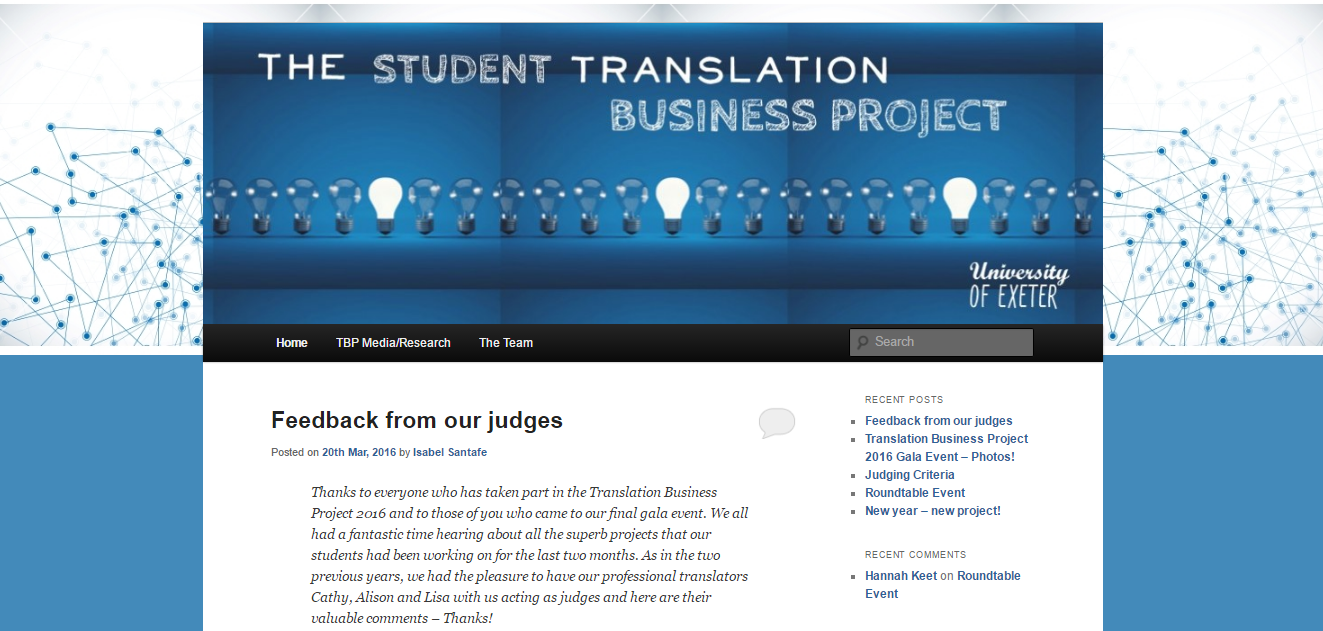 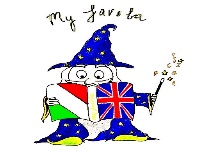 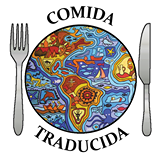 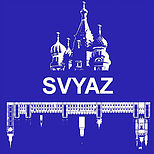 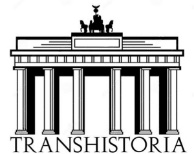 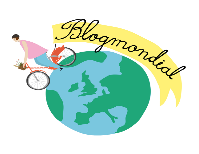 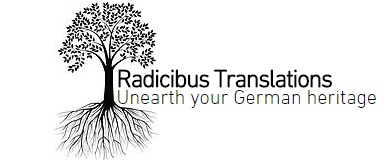 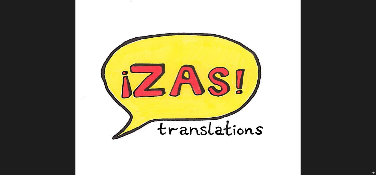 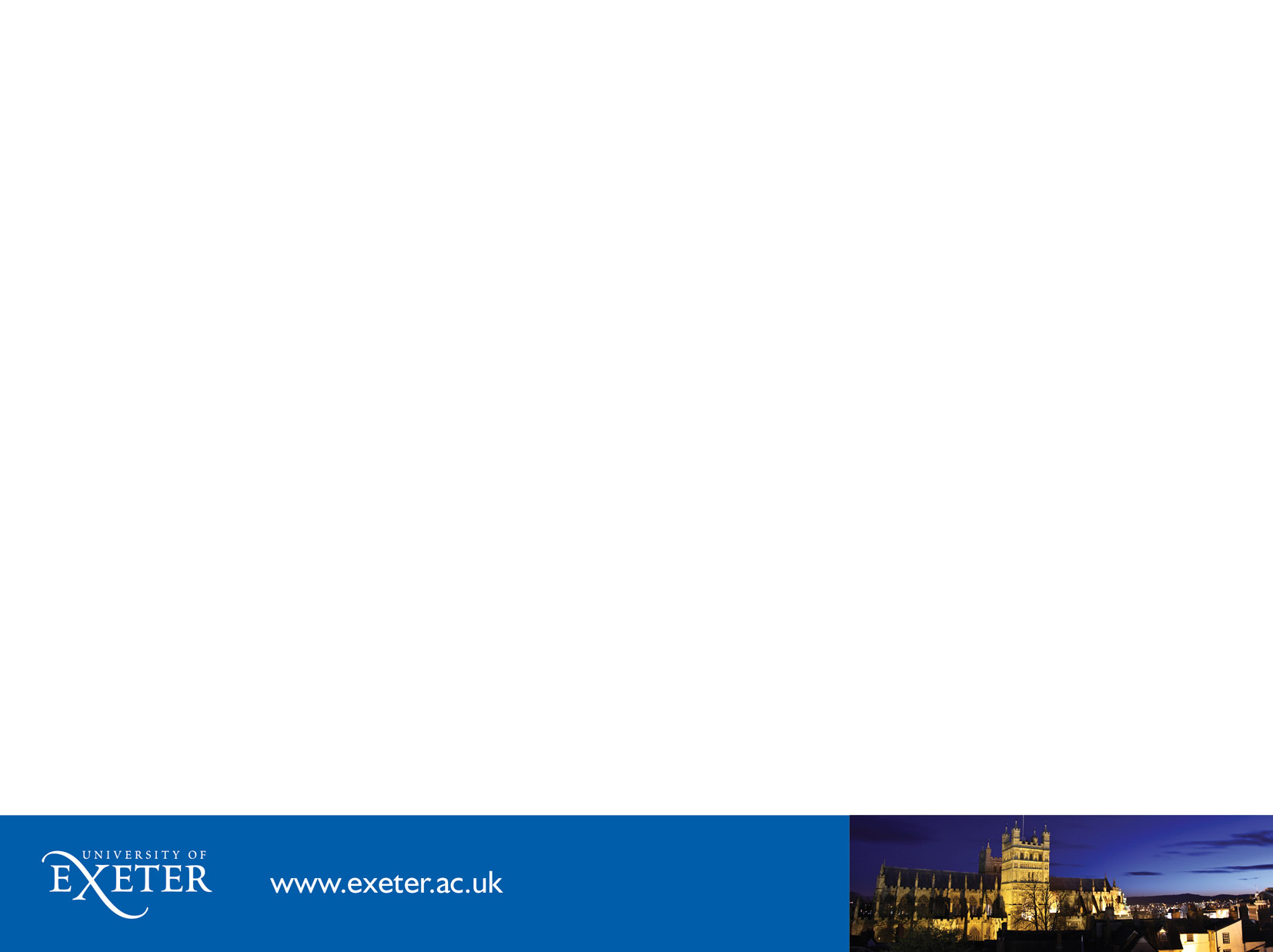 Translation Business Project: Tasks for students
Research the translation industry
Find a niche. Think of your target market/audience
Think of a name, logo and identity for your translation company
Create a translation brief
Find source texts (300 words per translator)
Produce a high quality translation
Produce an invoice
Give a 10 minute presentation in front of a panel of experts
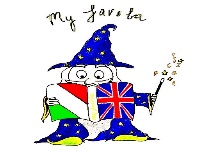 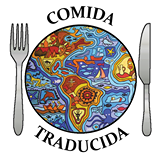 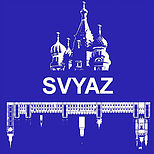 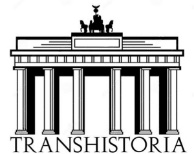 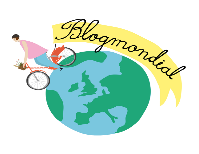 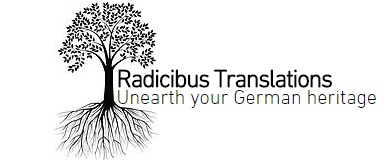 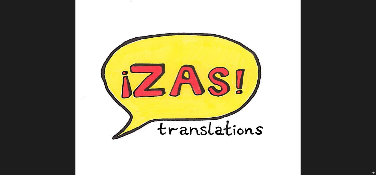 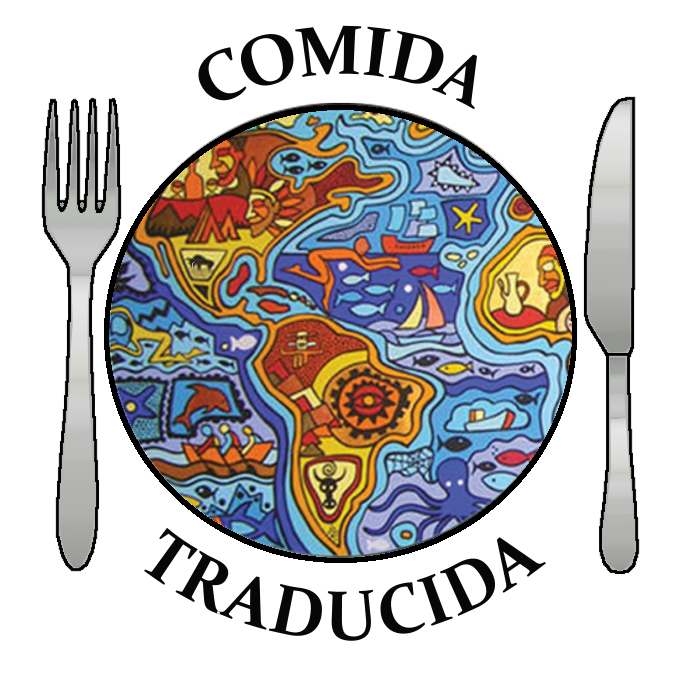 Our Team
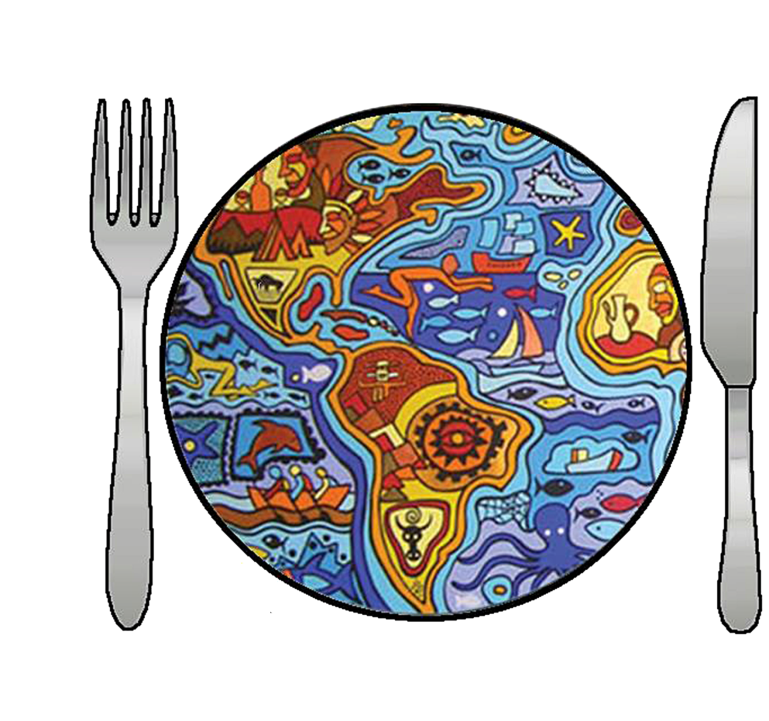 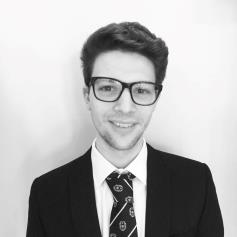 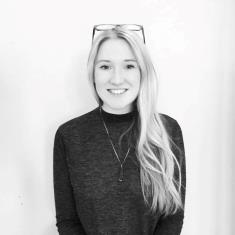 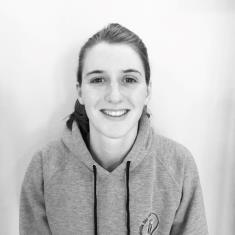 ADAM HILLTranslator & Marketing Officer
BECKY GREYTranslator & Accountant
FIONA POTIGNYProject Manager & Website Editor
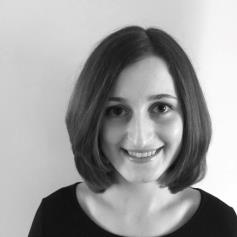 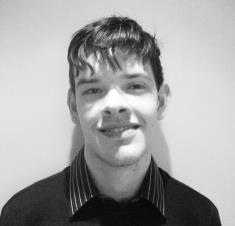 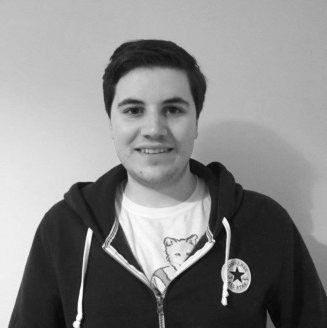 ADAM CARPENTERReviser & Online Publicity
JOHN BRANNANReviser & Social Media Assistant
RACHAEL HARDINGProofer & Graphic Designer
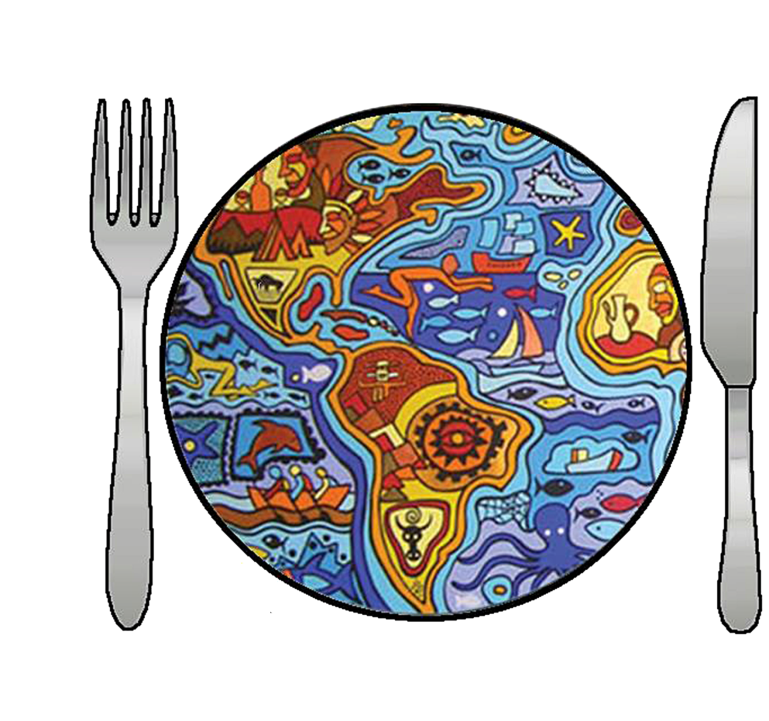 Timeline of objectives
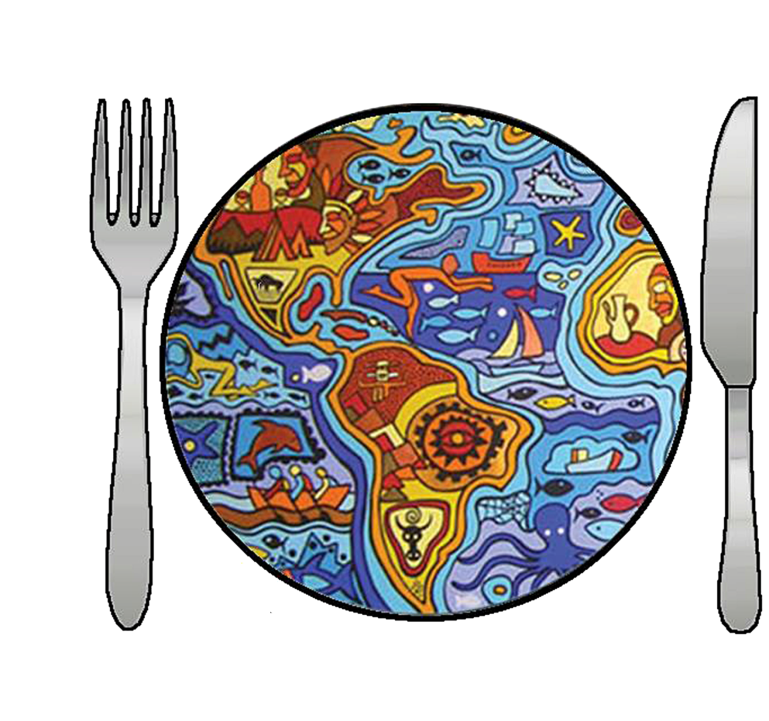 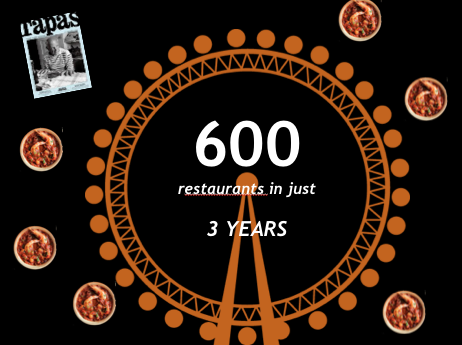 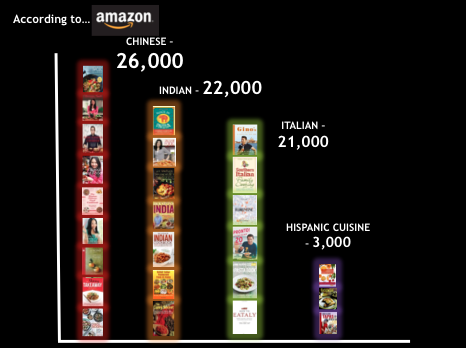 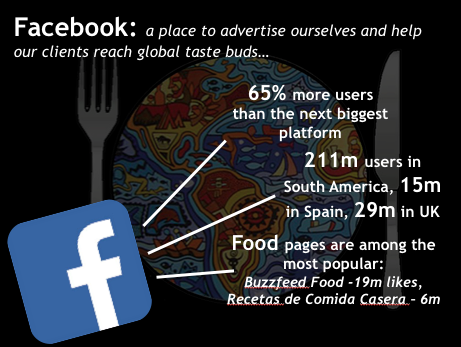 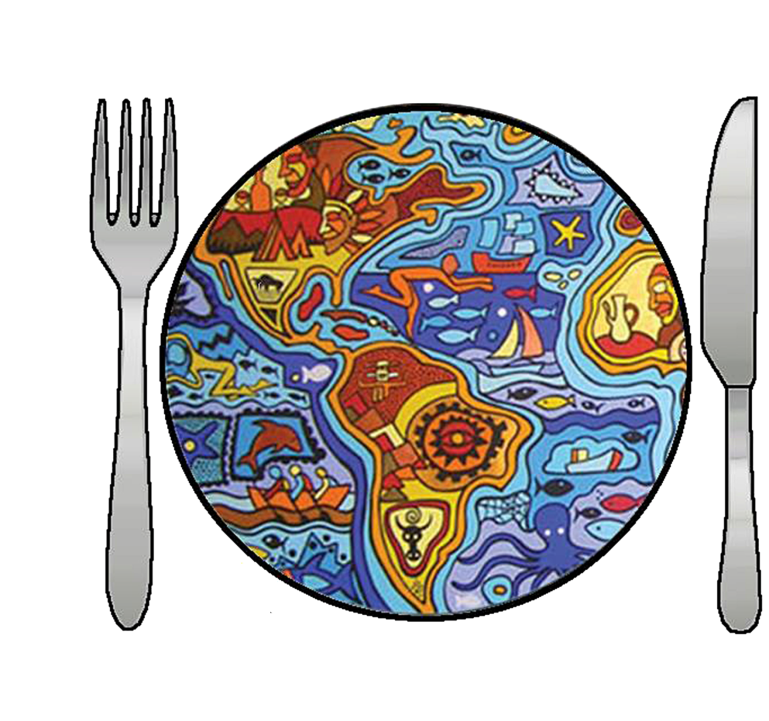 A platform to showcase work to a hungry new market
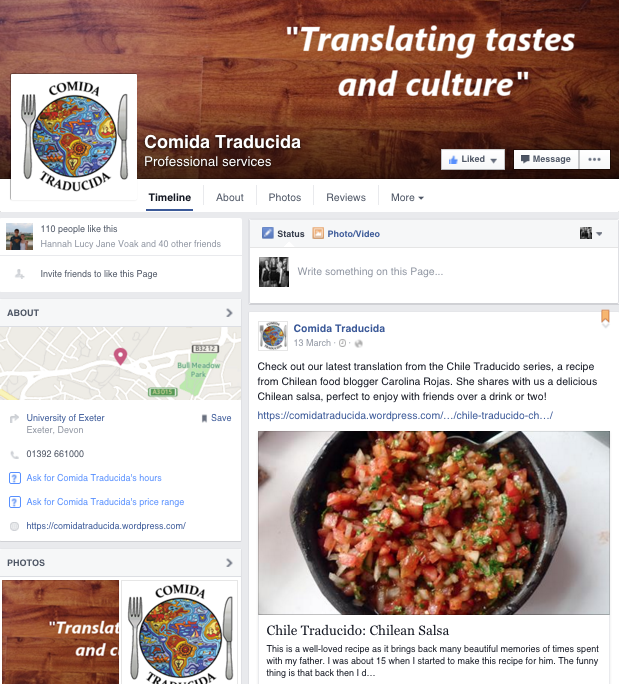 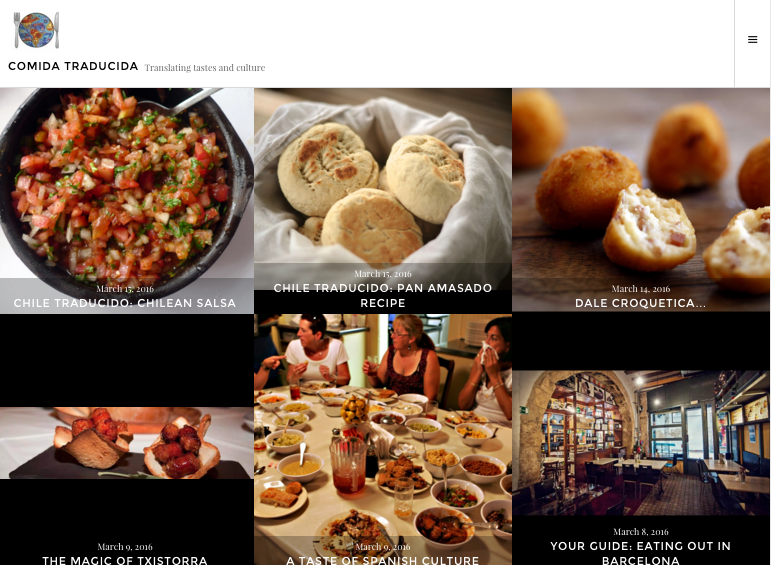 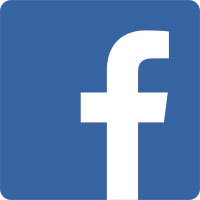 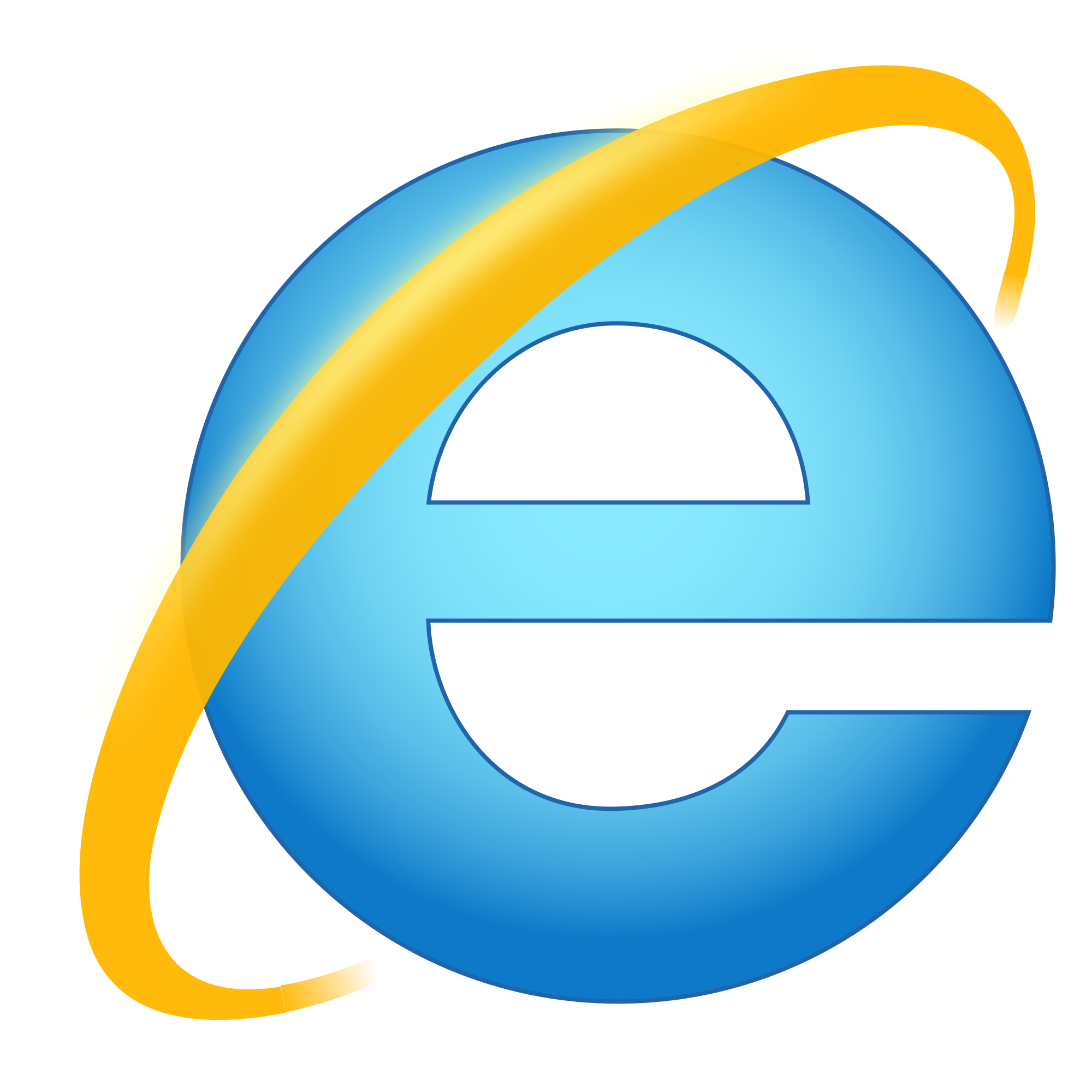 Our website…
…shows approachability
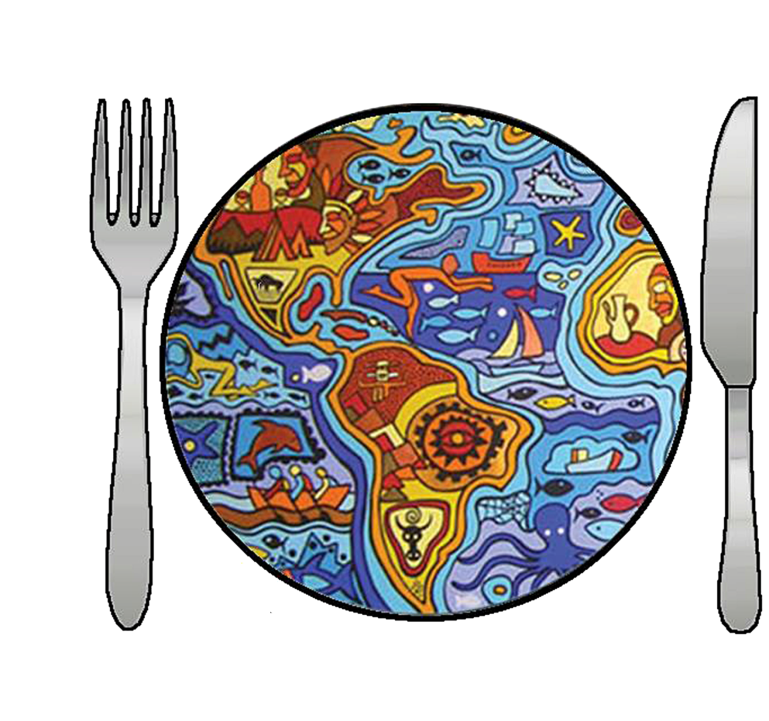 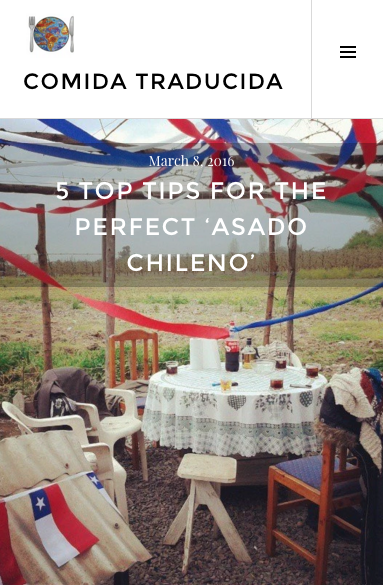 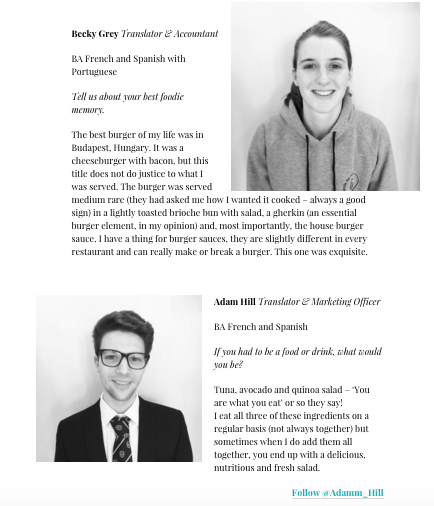 …gives our clients’ work a brand new platform
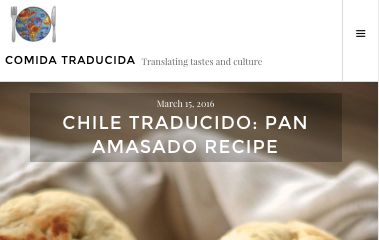 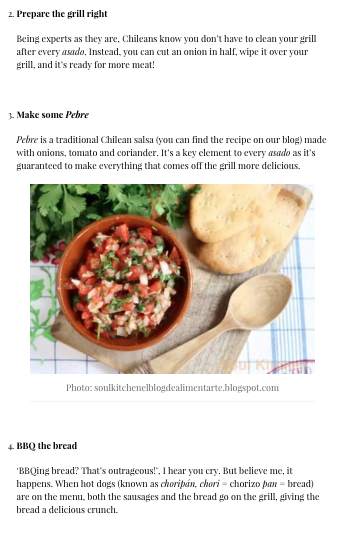 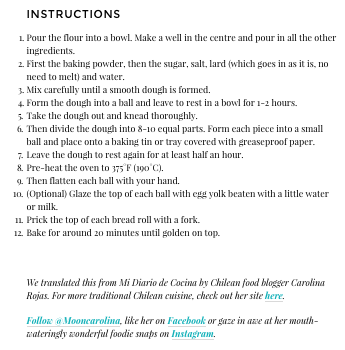 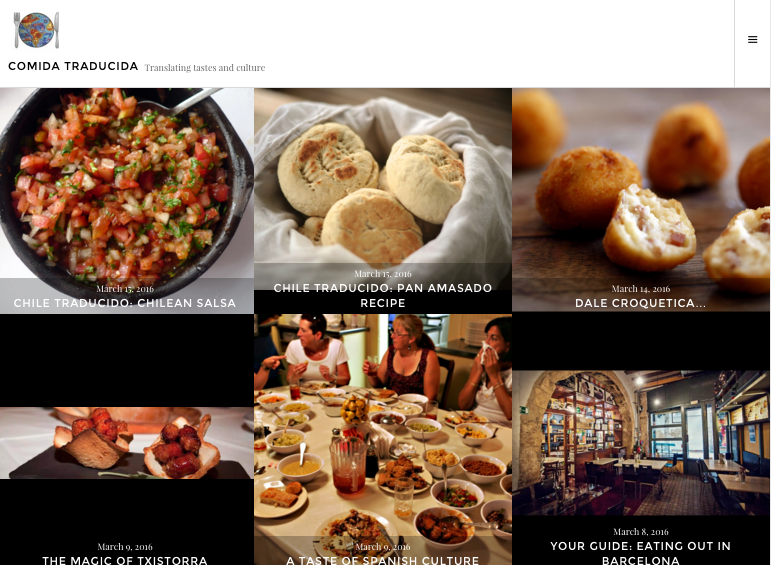 …reflects our expertise
…is adapted to the Instagram generation
The future is bright for Comida Traducida…
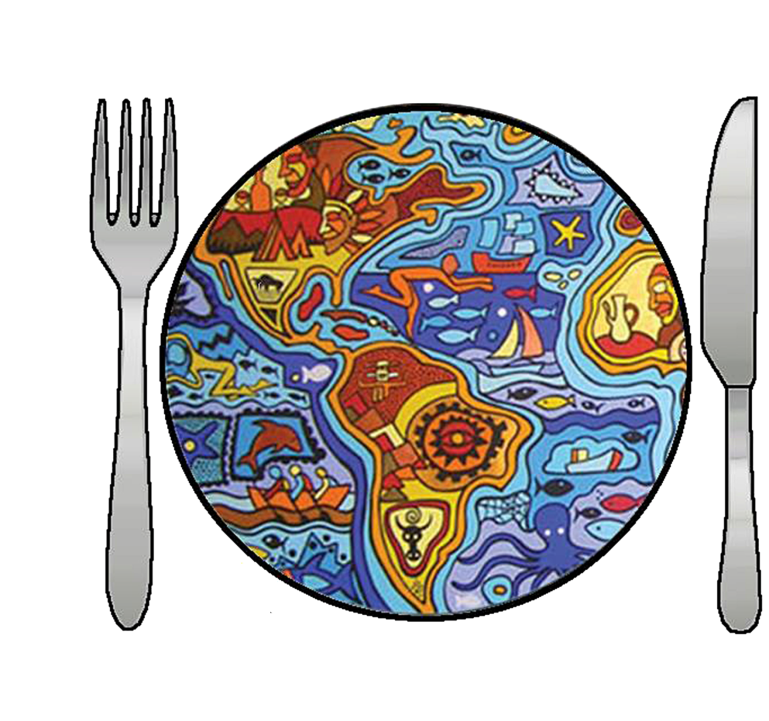 PUBLISHING CONSULTANCY
Translating words, culture and marketability by creating layouts appropriate for the target UK market
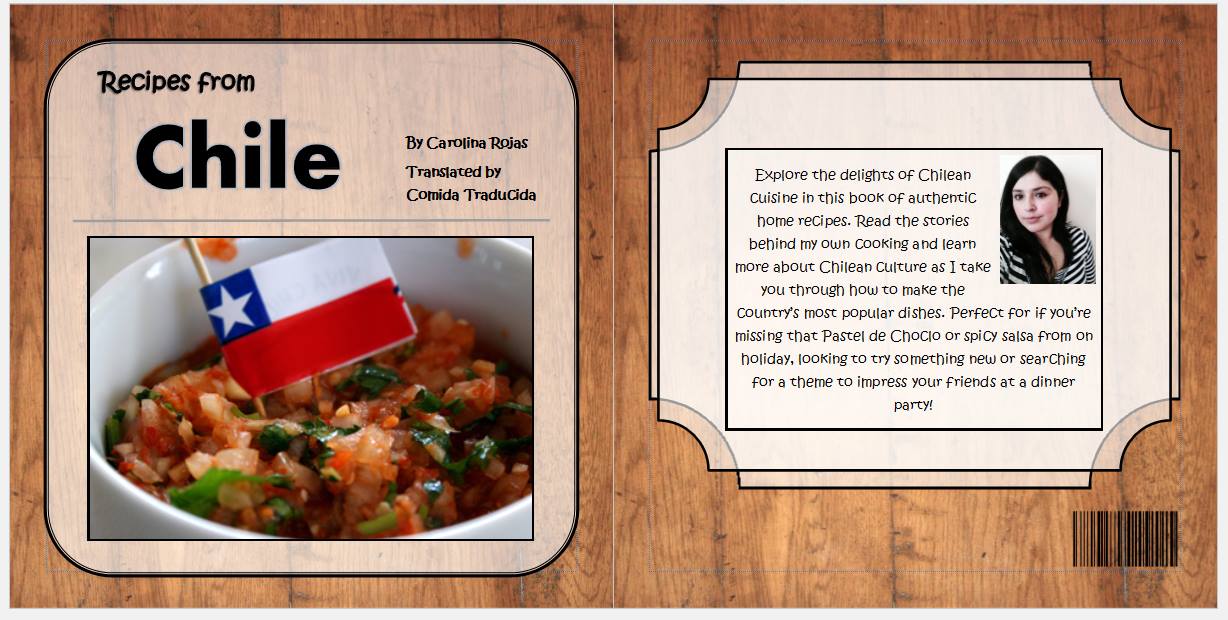 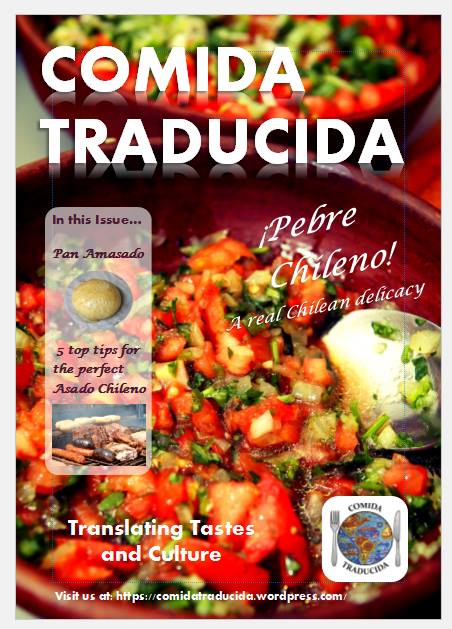 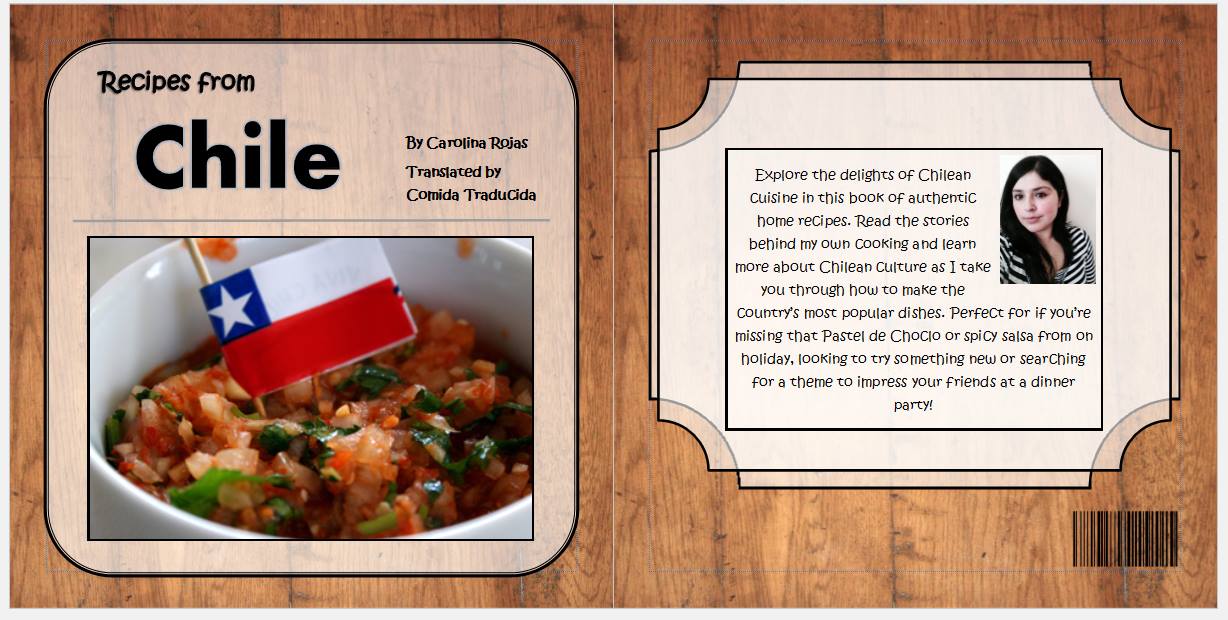 LAUNCHING A MAGAZINE
Another way to showcase our clients’ magnificent work (and show off our service!)
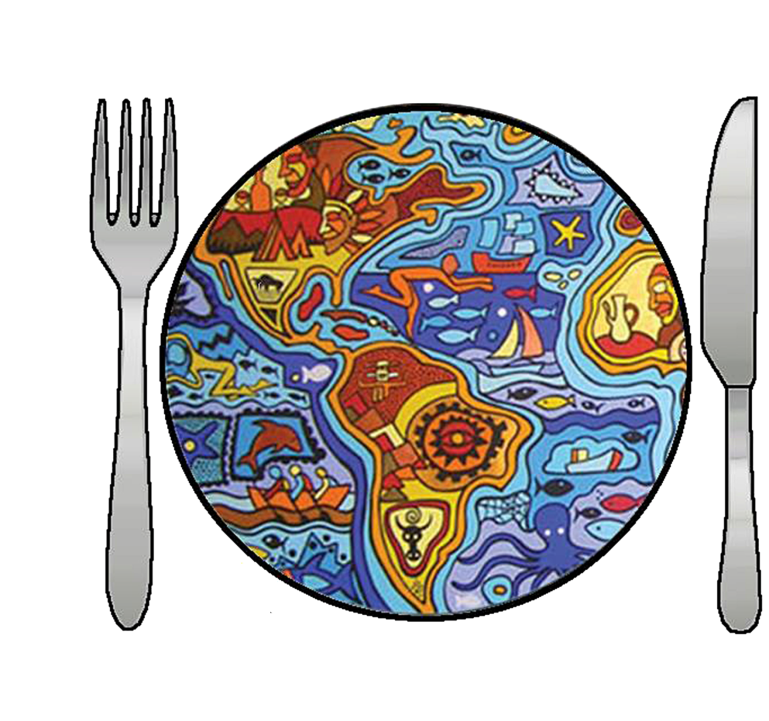 WE ARE PASSIONATE LINGUISTS, SOCIAL MEDIA WHIZZ-KIDS, BLOGGERS AND TOTALLY FOOD OBSESSED, MAKING OUR SERVICE OFFERING AS UNIQUE, VARIED AND EXPERT AS OUR TASTES.

TRANSLATING WORDS IS ONE THING, BUT WITH OUR PLETHORA OF SKILLS, WE CAN TRANSLATE TASTES ACROSS BORDERS.
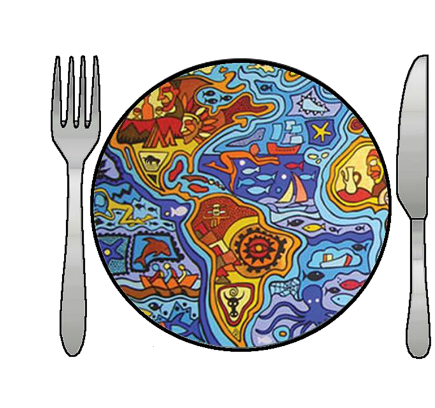 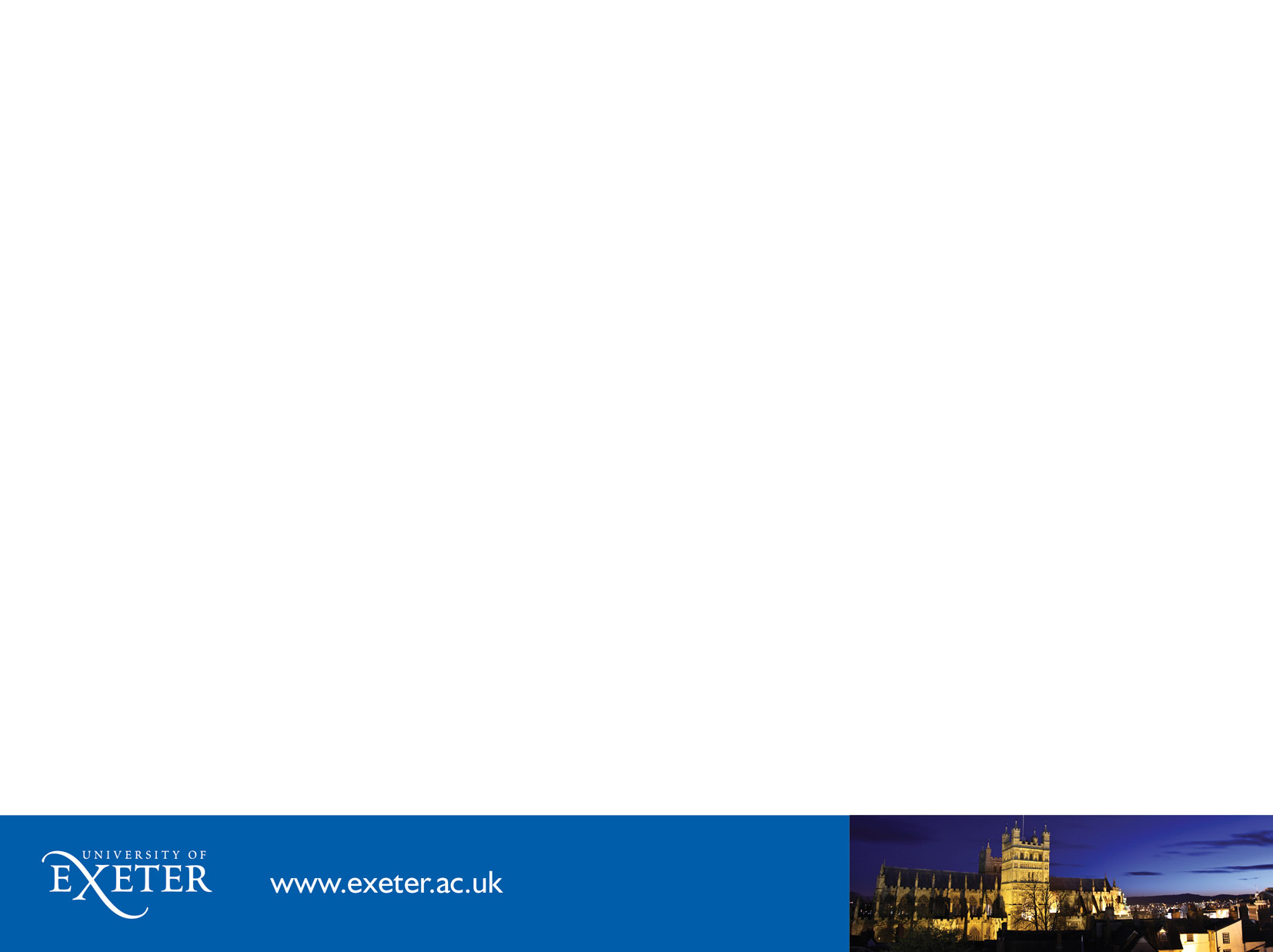 Thank you!

Any questions?
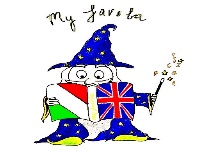 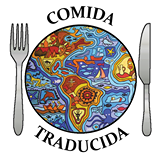 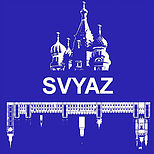 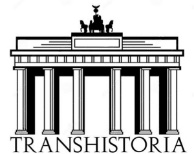 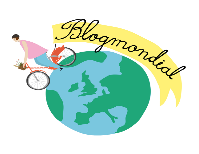 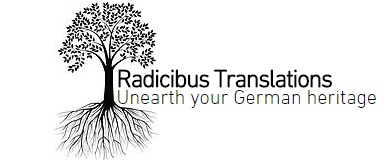 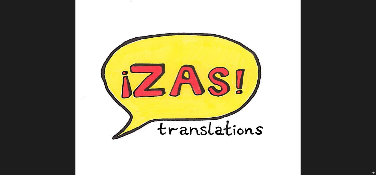